Jolanda Giacomello
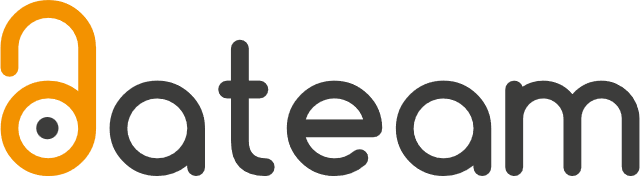 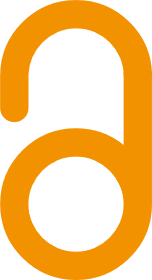 Dai dati alle previsioni L’IA PER UN DOSSIERAGGIO PREDITTIVO
Specialista in Privacy & Data Protection 
Consulente in Sistemi di Gestione 
di Sicurezza delle Informazioni, 
(ISO 27001, NIS 2, NIST 2 CSF)
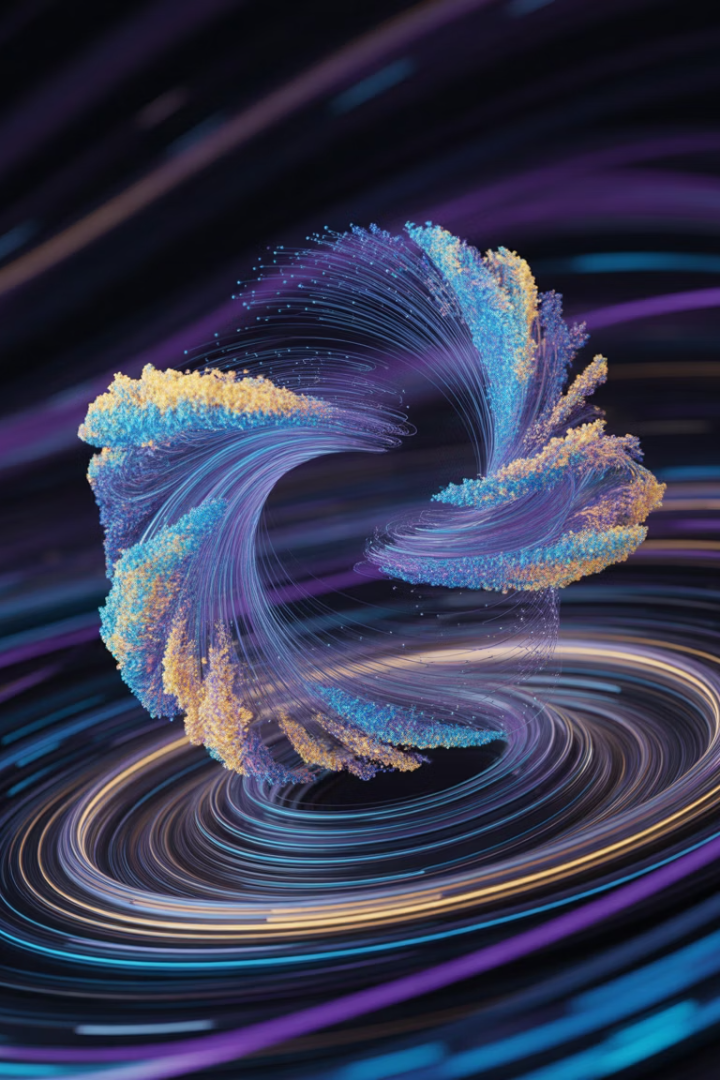 L'Alchimia dei Dati:
quando l’IA trasforma il passato nel futuro predetto
Il potere trasformativo dell' IA sui dati
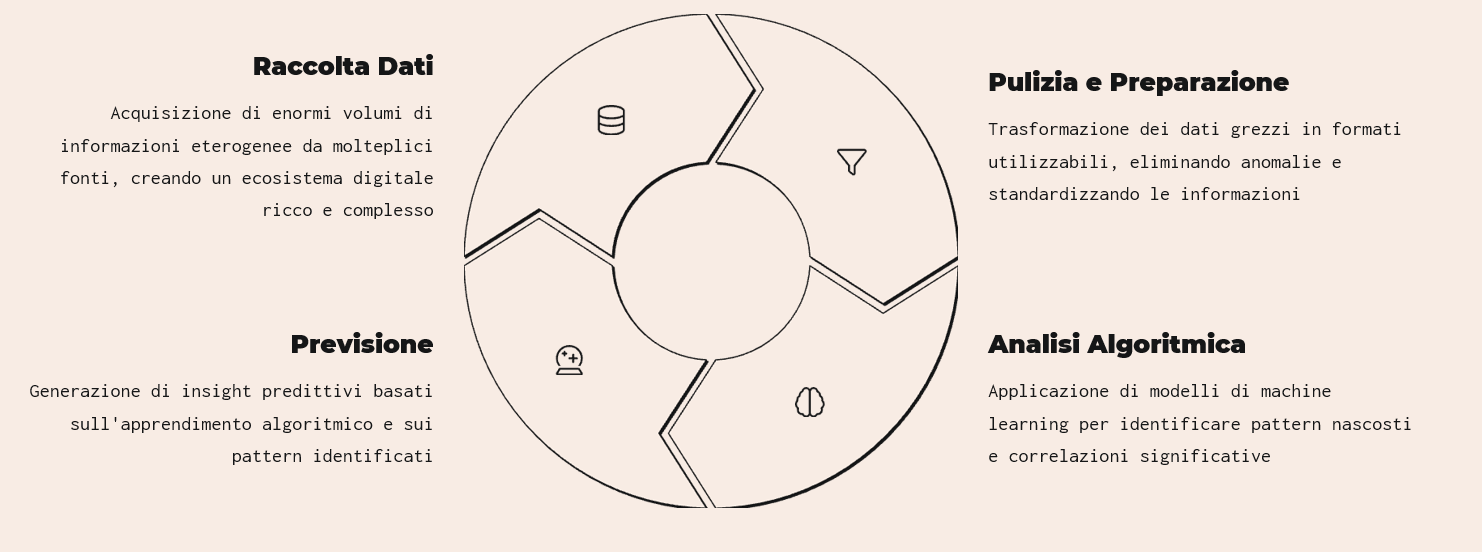 Il "Dossieraggio Predittivo" in azione
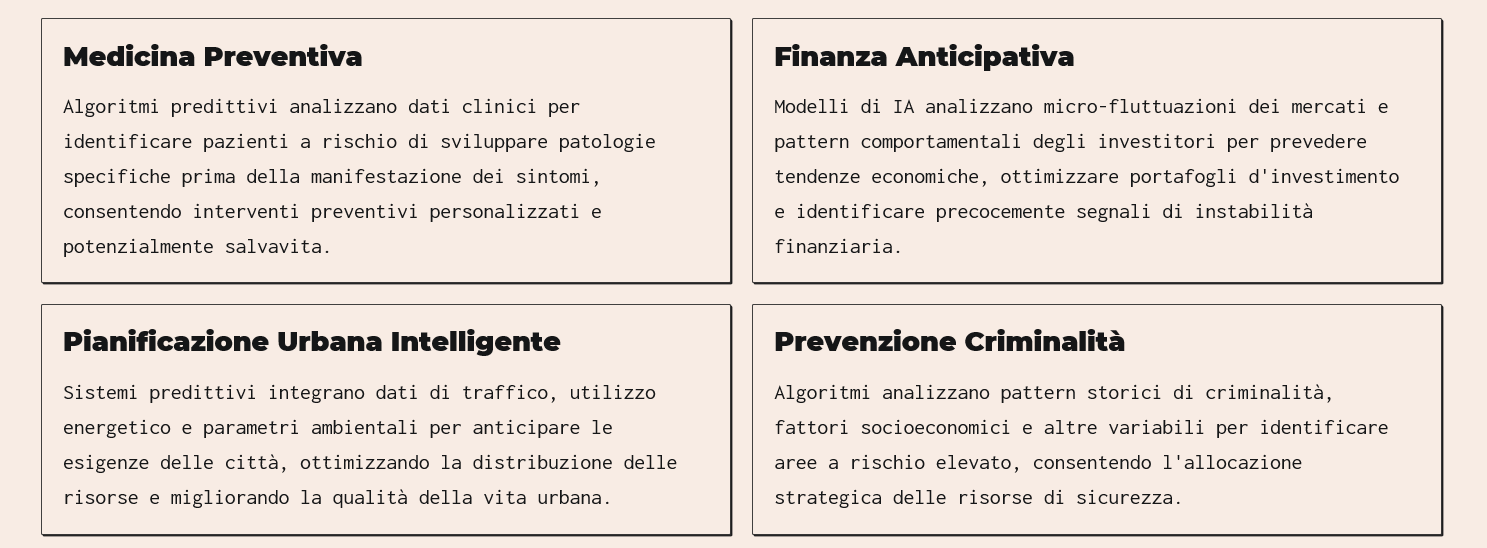 Sfide etiche e considerazioni importanti
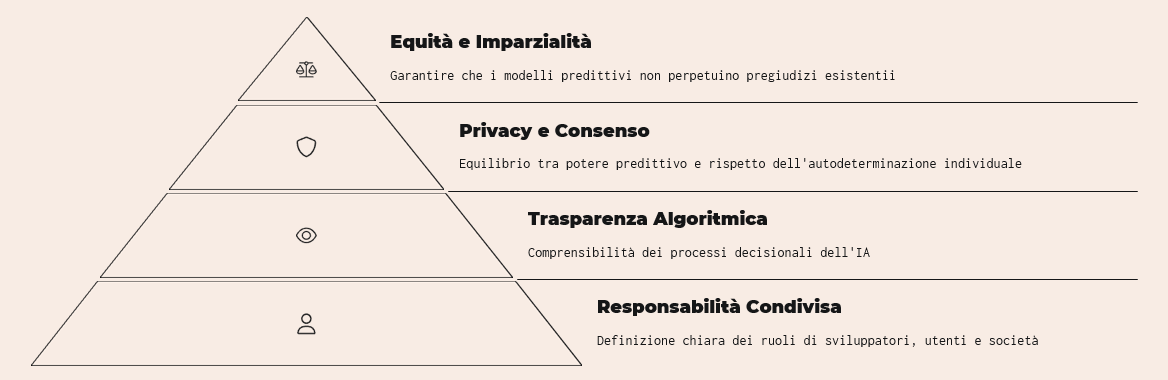